Just in Time:For Collaboration and Change
Kerri Goergen-Doll
Uta Hussong-Christian
2011 ILLiad International Conference
[Speaker Notes: KERRI]
About OSU
Located in Corvallis, OR
Land grant university
~$250M in funded research
OSUL=Valley, Guin, Cascades
~$5M materials budget
18,981 undergrads / 3,615 grads
3, 481 faculty
[Speaker Notes: KERRI]
A

Long

Time 

Ago…
[Speaker Notes: KERRI
After attending the 2008 ALA preconference “Throw Off Your Policies & Expose Your Resources”, I came back to the library determined to make use of the enthusiasm generated.  I made a nuisance of myself at subject librarian meetings by inserting comments like “longer check out periods”, “more formats”, and “purchase on demand”.  After agreeing to longer check out periods and more formats, library administration formed a task force to research, implement, and evaluate a pilot for purchase on demand.  

I hope our presentation can encourage you to take back some ideas for change to your institution.]
Criteria
[Speaker Notes: KERRI
Criteria - Collaborative development of criteria (ILL, subject libs, cataloging lib, acquisitions staff)
 - Items not owned by OSU Libraries and held by only 1 Summit library (adding to our consortium holdings) in which the library lists the item as "local use only" or checked out will be candidates.]
faculty/grad requests
[Speaker Notes: KERRI

Faculty and Graduate requests for “new” books (2004+)]
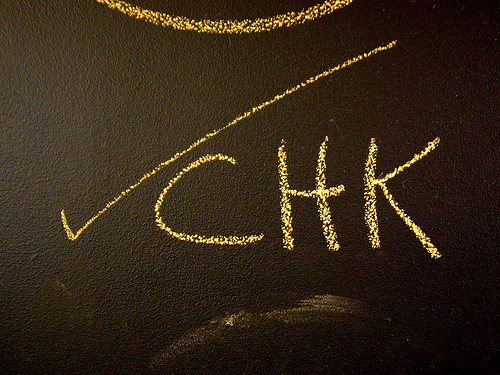 $150 cap
faculty/grad requests
[Speaker Notes: KERRI

$150 price limit – so science books can be purchased]
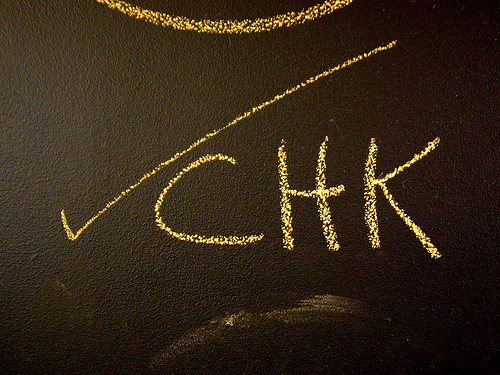 $150 cap
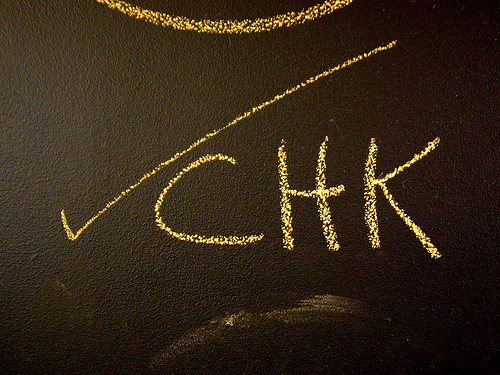 faculty/grad requests
amazon
[Speaker Notes: KERRI

Amazon prime – 2 day shipping on in stock items for $79/year
Monographs, scholarly material, monograph series acceptable, no textbooks, no e-books, no standards or conferences, no award winning fiction, no microform/film, no dissertations, no A/V, paperback acceptable, high quality used acceptable]
[Speaker Notes: KERRI
Input on how other libraries are doing it in literature reviews and communicating with GWLA members. 
Funding came from a gift fund.]
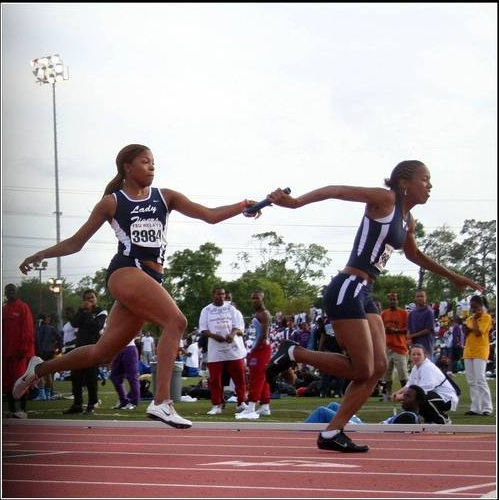 [Speaker Notes: KERRI
Implementation (couldn’t be done without collaboration).
Hand-offs had to be seamless to meet the 5 business day turnaround.  Communication had to be clear and open, and we had to trust that each unit would take the request and run with it.]
Patron
Patron
[Speaker Notes: KERRI
The basic workflow of our pilot and the units that were impacted. ILL staff used the criteria to determine which requests were to be purchased. 
Piggy back on existing “Rush” acquisitions processing.  Customizations in ILLiad to route requests and email staff and patrons.  ILL – acquisitions (check if already ordered, place order, fund codes) – cataloging (quick cataloging and processing) – circulation (places hold, adds informational band, checks out to patron) – CM staff (removes bands, and shelves)

The different colors indicate the unique departments that were involved in this pilot. I was heading up the pilot, but only directly supervising the ILL unit.  This graphically displays how much collaboration had to exist.]
The Numbers, Please
[Speaker Notes: UTA
So in order to say whether or not this pilot was meeting some of the overarching goals we had for it such as meeting researchers’ point of need requests and enhancing the current and future value of the collection, we needed data.  One of the first things we looked at was circulation taking the view that if the items were circulating, it meant they were meeting research needs and thus of value to the collection.  We knew from our lit review that the Buy Request items, those purchased just in time so to speak, tended to circulate at a higher rate than those purchased in traditional ways, the just in case model.  We were not disappointed.  The numbers please…]
Average Circulation  per Item
177 %
[Speaker Notes: UTA
At the two year mark in February 2011, just in time purchases had, on average, 2.76 circulations per item (total of 190 items purchased over the pilot year with 525 circulations).  Circulation counts at the one year mark range from 0-9.
 
Comparing this to Just in case Purchases during the same period as the pilot…those had, on average, 0.99 circulations per item.  It is important to note that we were trying to, as much as possible, compare apples to apples…these items were purchased during the same time period, but through our regular collection development routes.
 
So at the conclusion of Year 2, we have seen that Buy Request items circulate 177% more or 2.8 time more often than the traditionally purchased items in the collection.  This is consistent with what is reported the literature of 2-3 times more often.
 
In terms of value to our collection, we might consider a few ways to define value.  We have the financial cost associated with the item, a monetary value, and then we have the usage of the item, perhaps we can think of this as a measure of the patron value of the item.  Obviously these are not mutually exclusive; it is highly desirable if patrons value the items we bring into our collections.  In the case of the Buy Request items, I think we can say that this is the case and that these additions add to the overall value of the OSU Libraries collection.]
[Speaker Notes: UTA
We wanted a little better idea of what was going on with circulation counts, so we looked at circulation frequency and found some interesting things.  While it is not too surprising that the 0-1 category dominates for the Just in Case purchases, what really stands out is that the Just in Time purchases have a much higher percentage of multiple circulations.  These circulation counts do not include renewals which makes my next point even more salient.  The high percentage of multiple circulations of these items would seem to indicate that these items are of value to patrons beyond the patron who originated the request, presenting us with an additional measure of value of the collection…the breadth of patrons interested a single item.  In just a moment I’ll present some Buy Request patron behavior that has impact here.]
Talk to Us
[Speaker Notes: UTA
In addition to looking at circulation statistics as a way to measure the success of the program, we obtained direct feedback from patrons receiving material through the Buy Request pilot. But we decided to go beyond simple satisfaction ratings. If our patrons were satisfied, we wanted to know what contributed to that satisfaction?  And beyond the components of satisfaction, how important were these items to the individual researchers submitting the requests.  We surveyed all Buy Request patrons about the pilot project in order to get some of these answers. Not only was this an important part of how we were measuring the success of our program, but very little of the abundant literature on purchase on demand deals with patron feedback beyond noting that in summary that these types of programs are “well received” by patrons.]
[Speaker Notes: UTA
We asked two questions about borrowing that help us understand the circulation number we looked at previously and which provide some indication of the importance of these items to individual researchers.  First we asked our patrons if they would borrow the item again.  So remember that we are asking this after they have received the item and have had time time with it.  Only 10% of our patrons indicated that they would not borrow the item again.  So…not only was the item was of significant interest that they requested it in the first place, but they were telling us that it was important enough that they would check it out again (keep in mind that these patrons have loan periods from 90-120 days…not insignificant periods).  This behavior helps explain one piece of the increased multiple circulations for just in time purchase.]
[Speaker Notes: UTA
The second piece that helps explain the increased multiple circulations and maybe
gets at some of what’s behind the high number of unique circulations is the response to the question about whether our Buy Request patrons would recommend the title to colleagues or students or add it to a course reading list?  Once again, only a small percentage of our buy request patrons indicated that they would not do this…the majority would.  So not only was the purchased item important to the individual researcher, but they told us that it would be useful to others as well.  How’s that for adding items of patron value to the collection?  They told us what they needed, we bought it, and sure enough they AND others are using it….and even better, we have data to back that up.  Good value for our collection dollars.]
[Speaker Notes: UTA
Are you beginning to see a trend here?  The four questions that we asked about components of patron satisfaction did tell us that patrons were highly satisfied with the pilot project.  I don’t want to spend a lot of time elaborating on these results as they speak for themselves.  What I think is important to note is that satisfaction has many components…and it is worth teasing out those factors when trying to evaluate a new program or service.  So with that said, were there any issues? Yes, as a matter of fact there were.]
Feedback
36 comments
[Speaker Notes: UTA
We rounded out the survey by asking patrons to provide any other feedback they wished us to have. 36 patrons responded with comments.  Content analysis revealed that  the majority of the comments were unequivocally positive.  Yay for the pilot project!  The next largest category of comment was what we identified as qualified.  In other words, the patron expressed support for the program, but also expressed some measure of concern.  Very few of the comments were negative and a few patrons noted technical issues with the survey.]
“This is a dream come true: something is needed but is not available ... and then you make it available. Please go on, if at all possible!”
“I think this is a great idea! Balancing (expected repeated) shipping costs against acquisition cost is a smart way of optimizing the library budget, which I think will pay off in the medium and long run.”
“This ha[s] facilitate[d] my dissertation writing because this book is key to my investigation. Other colleagues are plan[n]ing to use it and I will definitely use it for a graduate course.”
[Speaker Notes: UTA
Let’s start with the positive comments,  as a colleague of ours is fond of saying…the warm and fuzzy feedback.  It’s fun to read and heartwarming to know we’ve made a difference.  But the content of the feedback is also informative about the ways in which programs like this support our faculty and grads. And it does provide evidence that they understand the financial implications of making these items a permanent part of our collection and supports the data we have that these items will get future use.]
“I don't think 'a buy on demand program' is good way to purchase library items. You end up purchasing books without knowing if it was requested with teaching, research, or some other reason entirely. The library has gaping holes in its collection in all areas that are of interest to me. Filling these areas seems more important to me than randomly purchasing books.”
[Speaker Notes: UTA
But what about that negative comment?  Take a moment to read this one. [PAUSE]]
[Speaker Notes: UTA
I have to take issue with this lone negative comment The patron noted “The Library has gaping holes (POINT OUT HOLE IN PHOTO) in its collection…” which I don’t dispute…well maybe a little…GAPING is a strong word.  But I would suggest that it is programs like Buy Request or just in time purchasing that help fill some of those holes in the short term. Kerri is going to bring up some recent LibQual feedback that also bears on this issue.  But at this point, I  would note that purchasing of materials in this way is very focused on those areas of direct and immediate interest to our researchers and these purchases are the very opposite of random.  [I have to confess that this was a staged photo…just seemed to go to pass up this opportunity]]
Biggest suggestion I have is to ASK the borrower of a book if they would like it to be purchased. While I appreciate getting the book, I really just wanted to take a look at it for some basic information and to see if it was worth buying in the first place. It probably did not need to be purchased and will likely not be used again.
“I think this is a great idea! Balancing (expected repeated) shipping costs against acquisition cost is a smart way of optimizing the library budget, which I think will pay off in the medium and long run.”
“This is a dream come true: something is needed but is not available ... and then you make it available. Please go on, if at all possible!”
“How do you decide which items to buy? I cannot be sure this system is useful unless I know your criteria.”
“This ha[s] facilitate[d] my dissertation writing because this book is key to my investigation. Other colleagues are plan[n]ing to use it and I will definitely use it for a graduate course.”
[Speaker Notes: UTA
So moving on to the qualified comments, which were, to us, some of the more interesting…and also the ones that led us to consider the kind of changes we are currently in the process of implementing.   The qualified comments are the comments in orange.   One patron asked about the criteria we used when converting the request to a purchase.  This is a valid question and one that came up in various forms several times.  We did not share this information with our patrons during the pilot, partly so that requesting habits would not change and we could obtain “clean” data but also because we did not want the system “gamed”.  The other type of qualified comment that was most predominant was one where patrons indicated that the program was useful but that they wanted a say in what was converted to purchase. So this in between getting no response from emails to departments to suggest materials for purchase (something that I certainly have struggled with and some of my colleagues as well) and getting lots of requests for ILL in some areas.  Getting our patron’s input on whether or not to purchase an ILL request is not just helpful but is one of the enhancements we are building into the now-permanent program.  The Buy Request pilot was initially targeted only at faculty and grad student researchers.  And if we remember that they have extensive and deep subject expertise that we can tap into for making these purchase decisions, then programs like Buy Request make even more sense in terms of targeting collection dollars to areas of the collection that need some attention.  I also want to point out here that our patrons have always had the opportunity to let us know about items they want purchased, but purchase on demand programs like Buy Request are a bit more targeted.
 
 So back to the concerns about criteria and patron input on purchase decisions, we are in the process of modifying our program to make the criteria more transparent and also to capture in the actual purchase request process the kind of feedback from patrons that will help us make the best purchase decision possible.  Kerri will talk about this in a few minutes.  
 
As I alluded to a moment ago, our Buy Request program is now permanent.  And it is no small success when you consider that this happened in the midst of a huge multi-year journal cancellation project and close scrutiny at all aspects of the collections budget.  The data we collected including statistics AND patron feedback including borrowing behavior really helped us make that case that this program was a complete success and was adding current and future value to our collections.  We absolutely could not have made our case without the data and are confident that the decision to move beyond pilot status was the right one. 
 
So I am going to turn this back over to Kerri to talk about the where we are with the program and some organizational changes that have had impact on it.]
Status & Reorganization
[Speaker Notes: KERRI
Based on the data from the pilot, the service has become permanent.
During this time, there were discussions in our library of how we could provide or get material for our users.  The organization during the pilot had made it challenge to get material for our users.  Library administration began contemplating what a “Get it” department would look like and how it would support some of our strategic goals.
The university also came out with a mandate to have colleges look at reorganizing into more efficient structures.]
Out  With the Old
Administrative
Department
Unit
[Speaker Notes: KERRI
This was the organization of the units involved in the pilot.  It was challenging and time consuming to communicate as you can see by the red arrows.]
In With the New
[Speaker Notes: KERRI
This is the reorganization of the units involved.  You can see the communication flow is easier and the organization is flattened.]
Patron
Patron
[Speaker Notes: KERRI
This is the slide of the workflow with the new organization color coding.]
Future Moves
[Speaker Notes: KERRI
We will be adding theses and dissertation purchases for graduates.  Acquisition staff is helping out a few hours a week in ILL in an effort to support services that are getting the material to our users.
We also recently completed LibQual+ where I asked to have the following local question asked: Resources added to library collections on request.  Faculty were the only group that indicated we fell below their minimum level of acceptance.  This could be in part due to the serials cuts that have happened.  When we run the survey again, I’d like to have the question asked again because we are looking at implementing a tool that might bring recognition to people that we do add material on request (at least monographs).]
Getting It System Toolkit
[Speaker Notes: KERRI
We will be going into the test phase of GIST in April to conduct usability studies.  We hope that this one stop requesting of books removes the uncertainty from the user.  Our online request form for purchases is very hard to find, and not all faculty respond to the calls of subject liaisons to submit purchase requests.  This tool will also allow for further collaboration of ILL and acquisitions to “get” material for our users’ research in the best interest of the library’s collection.]
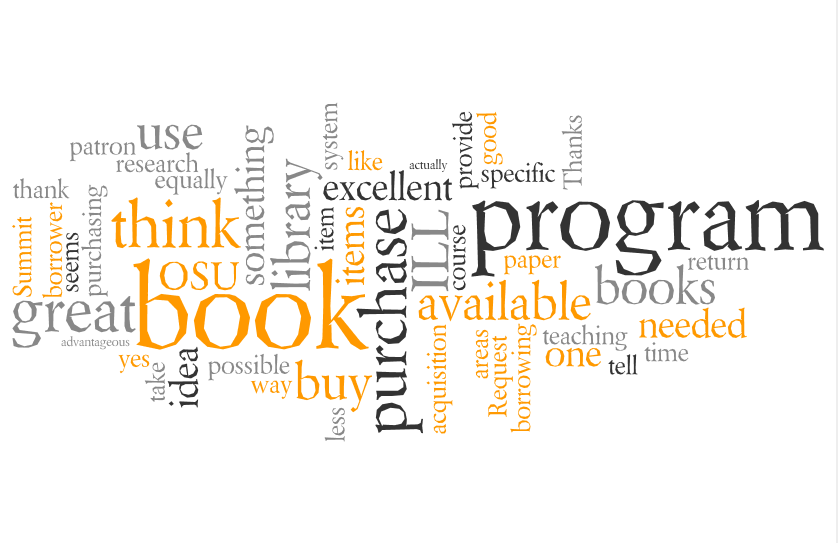 [Speaker Notes: UTA
No program is perfect and we’re continually working to improve the value and relevance of the collection for our users. Just in time purchasing through programs like Buy Request is one way to do this.  So let me leave you with a positive message from Oregon State University faculty and graduate student patrons.  They were clearly satisfied and told us that… Buy Request is a “great book purchase program.”]
Thank You!
kerri.goergen-doll@oregonstate.edu
uta.hussong-christian@oregonstate.edu
Questions?Comments?
Photo Credits
Check Chk 
http://www.flickr.com/photos/mattcarman/1573507091/
Flickr user Matt Carman, Some rights reserved

‘Ducks in a Row’
http://www.flickr.com/photos/malingering/227816239/
Flickr user Malingering, Some rights reserved

56th Annual TSU Relays, Texas Southern University, Houston, Texas 2007.03.24
http://www.flickr.com/photos/fossilmike/438214403
Flickr user fossilmike, Some rights reserved

Collection Development Gaps
Uta Hussong-Christian, Some rights reserved

Getting It System Toolkit
http://toolkit.idsproject.org/doku.php?id=gist:workflow:map